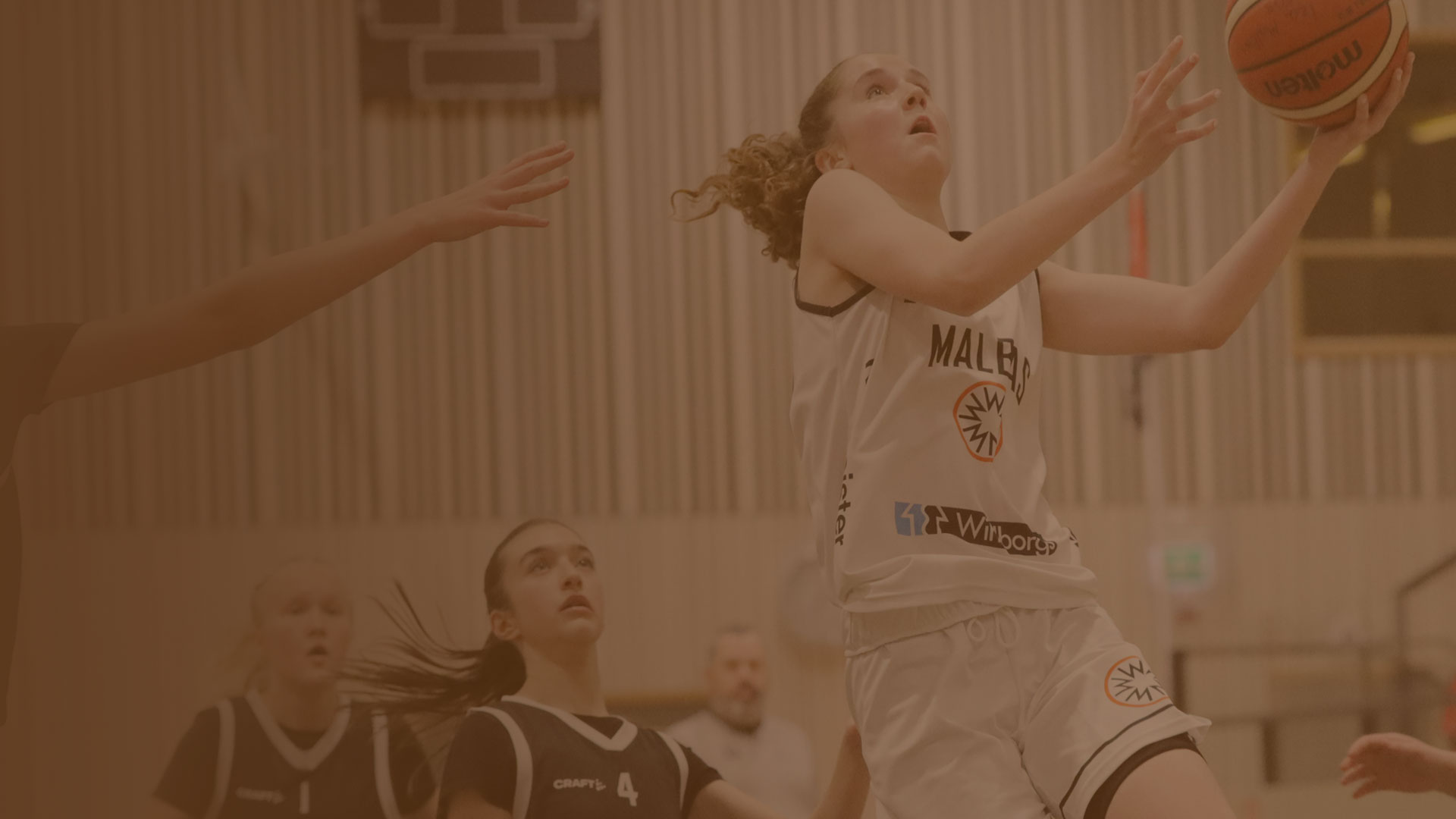 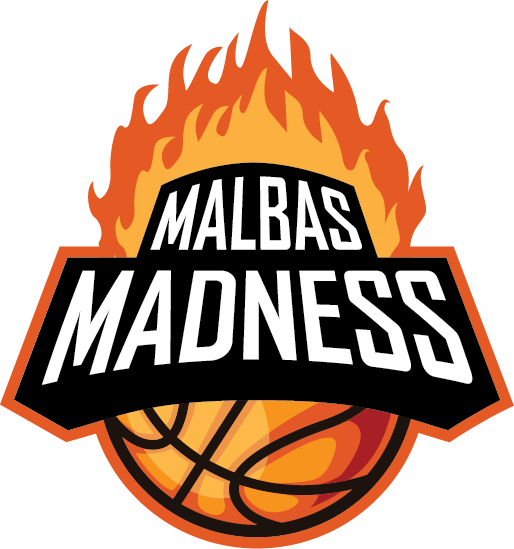 MANUAL 
FÖR LIVE STREAM
BÖRJA DAGEN
Om du är först på plats för dagen och plattan inte är inloggad, gör följande:
 
1. Börja med att gå in i inställningar och koppla upp er på det lokala WIFI. 
2. Logga in i appen Solidsport Broadcast med följande info: 
	Användarnamn: basket@malbas.se 
	Lösen: Malbas75 
3. Välj vilken plan du filmar på i listan
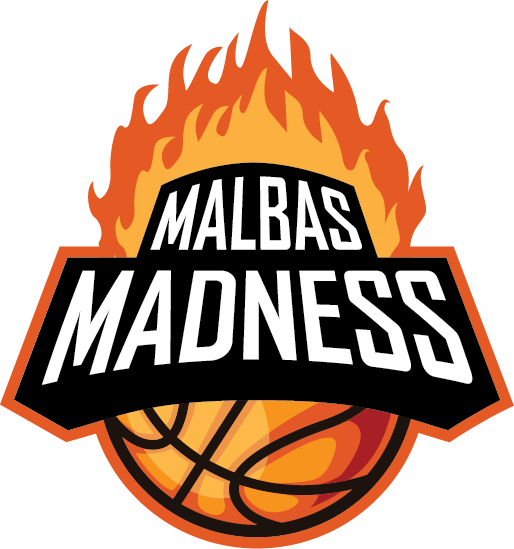 VARJE MATCH
Välj rätt match från listan av matcher. Kontrollera både starttid och lagen på planen. Tänk på att turneringen kan vara försenad, dubbelkolla därför att rätt lag är på planen. 
Markera matchen i listan, klicka på välj och bekräfta att du vill sända den. 
Om starttiden är nådd börjar sändningen direkt. Annars räknar den ner till matchstart. Skulle matchen börja tidigare klickar du på starta nu. 
Under sändningen behöver du endast följa spelet med kameran. NOTERA att poängen kommer in automatiskt i sändningen genom liverapportering med Cupmanager. 
När du är HELT säker på att hela matchen är slut klickar du på avsluta sändning. Du bekräftar sedan detta med ja. Välj sedan nästa match i listan och börja om från punkt 1
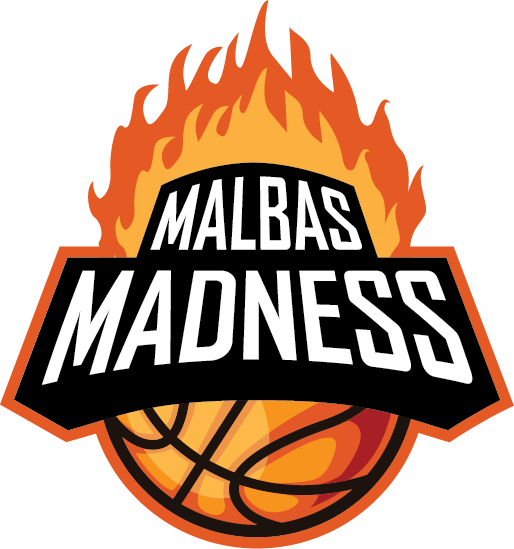 ATT TÄNKA PÅ
Allt du säger bakom kameran hörs i sändning ;-)
Om någon skadar sig - vänd bort kameran. 
Följ spelet genom kameran.
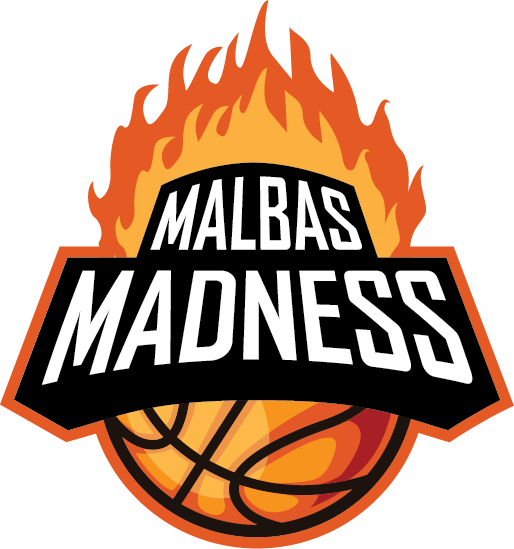 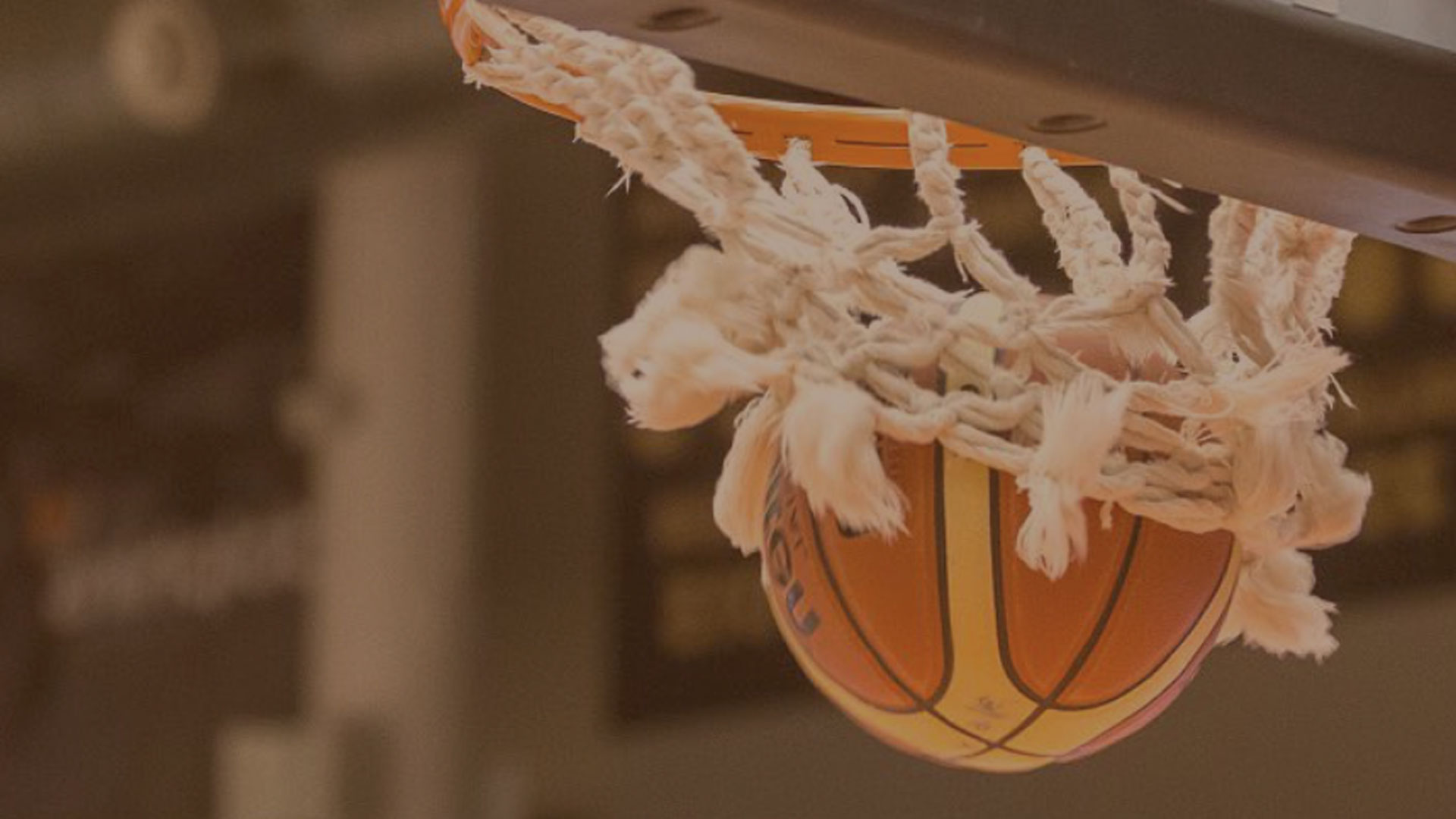 Frågor?
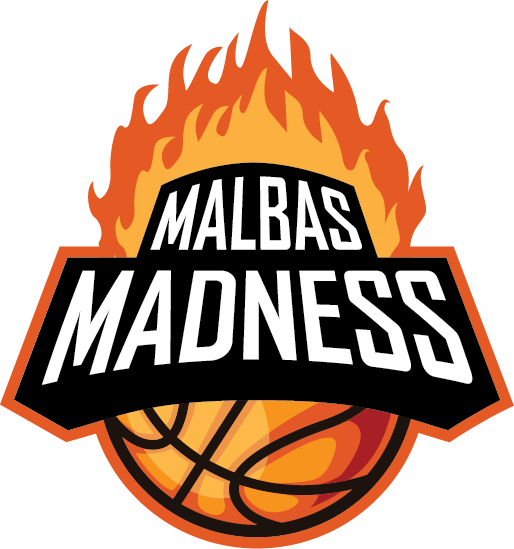 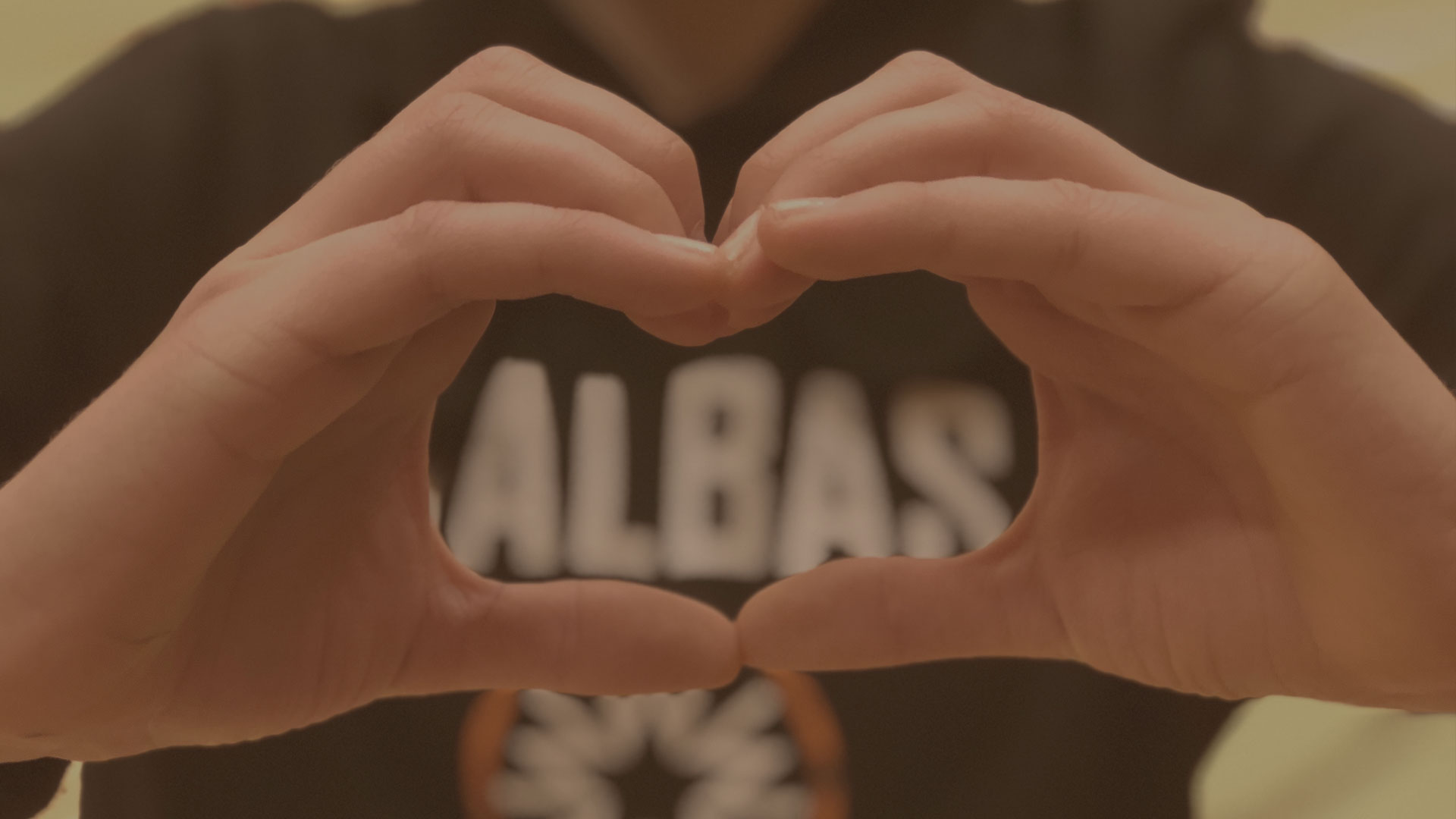 Tack 
för att Du 
ställer upp!
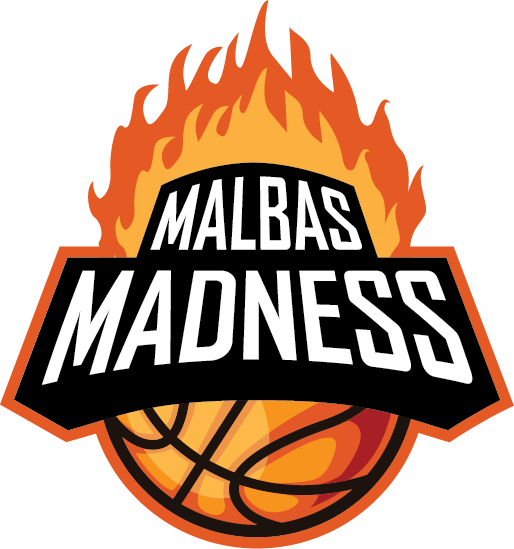 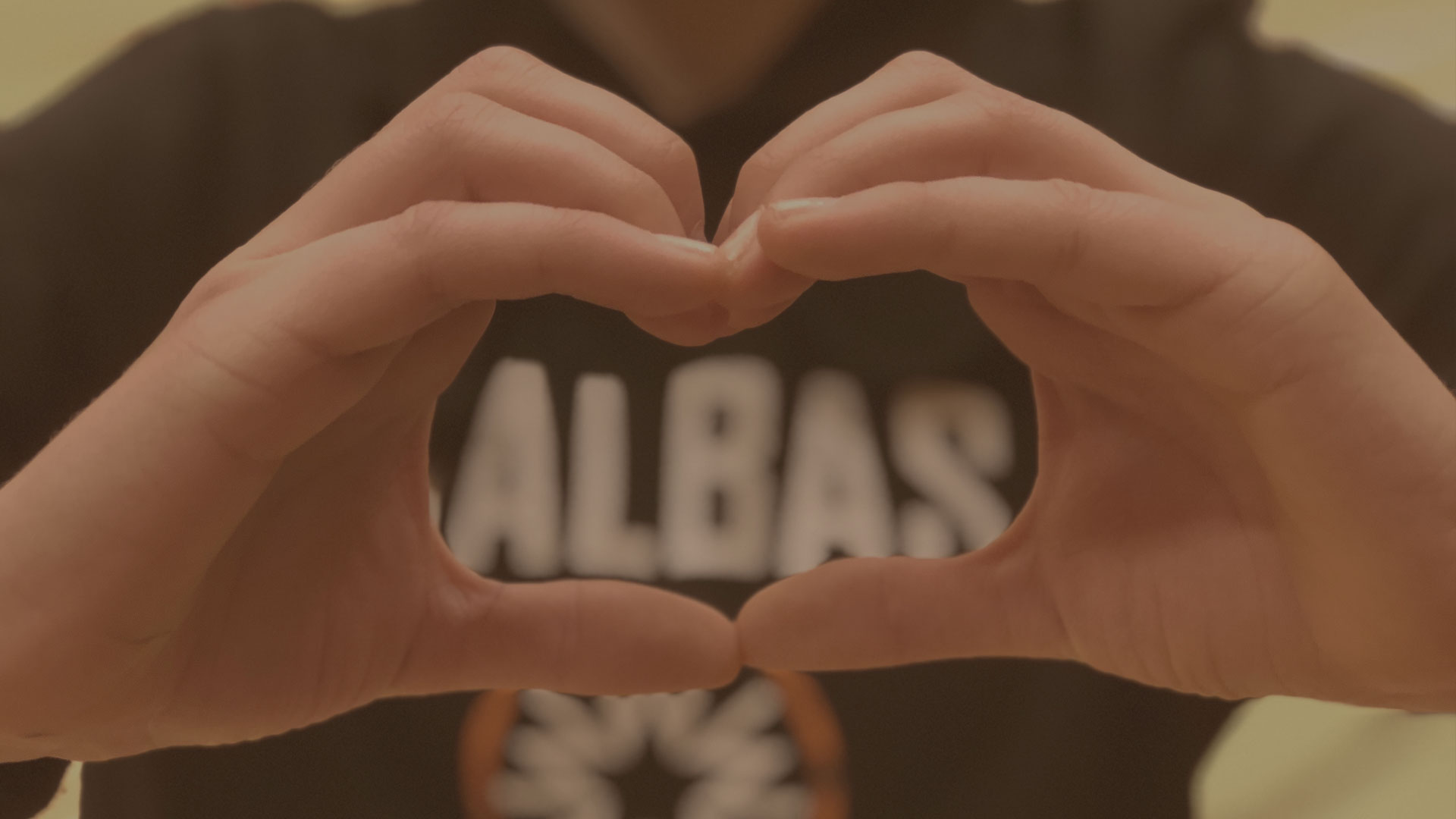 Lycka till!
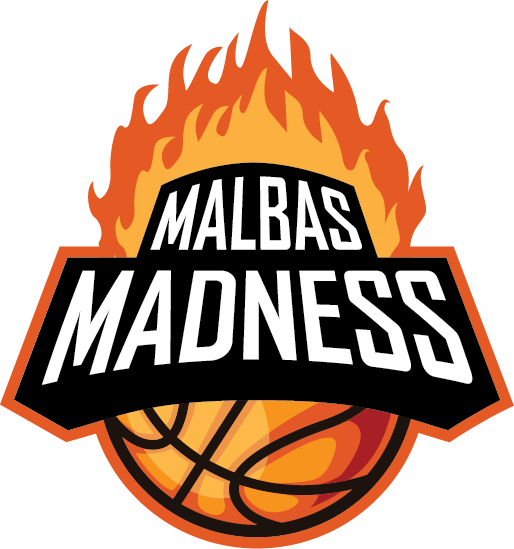